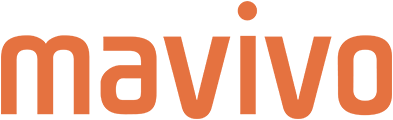 Représentation de l'enfant dans le cadre d’une procédure PEA : Droits de participation des enfants et adolescents concernés
Journées d'étude ASCP-SVBB 2023
14 et 15 septembre 2023
Patrizia Carù
Bases légales
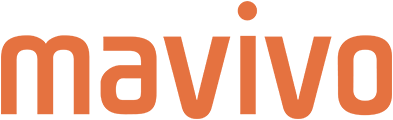 Art. 12 de la Convention des Nations unies relative aux droits de l'enfant : droit de l'enfant d'être entendu et d'exprimer son opinion.
Art. 3 de la Convention des Nations unies relative aux droits de l'enfant : dans les procédures, l'intérêt supérieur de l'enfant doit être une considération primordiale.
« Une justice adaptée aux enfants » - Lignes directrices du Conseil de l'Europe sur les procédures et la participation des enfants.
Constitution fédérale : art. 11 et 29 : les enfants et jeunes sont considérés comme des sujets de droit et entités juridiques et peuvent participer en fonction de leur âge. L'enfant ou l’adolescent a le droit de participer et d'être entendu.
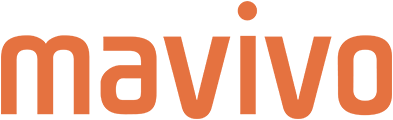 Droit d’être représenté (art. 314abis CC)
1 L'autorité de protection de l'enfant ordonne, si nécessaire, la représentation de l'enfant et désigne un curateur expérimenté en matière d’assistance et dans le domaine juridique.
2 L'autorité de protection de l'enfant examine si elle doit instituer une curatelle, en particulier lorsque :
	1. la procédure porte sur le placement de l'enfant
	2. les personnes concernées déposent des conclusions différentes  	    relatives à l’attribution de l’autorité parentale ou à des questions                 importantes concernant les relations personnelles avec l’enfant.
3 Le curateur peut faire des propositions et agir en justice.
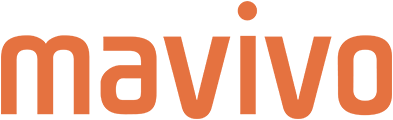 Comment un enfant peut-il se faire représenter ?
Nomination d‘un représentant par les tribunaux ou l'APEA (d'office ou à la demande des parents/de l'enfant)
Les parents/parents nourriciers ne peuvent pas mandater directement un représentant pour l‘enfant.
Les curateurs peuvent également demander l'institution d'une représentation d'enfant.
Mandat par l'enfant capable de discernement
Répertoire en ligne de l'association Avocat·e·s de l‘enfant Suisse
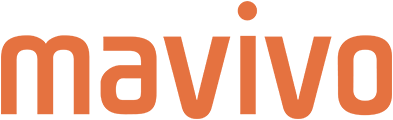 Procédures et situations de vie
- Procédures/mesures de protection de l'enfant
- Séparation/divorce des parents
- Procédure portant sur le droit de garde et l’autorité parentale
- Relations personnelles (droit de visite, etc.)
- Droits strictement personnels (intégrité psychique/physique, droit du   nom, etc.)
- Procédure pénale (enfants victimes et témoins)
- Procédures administratives (droit scolaire, droit de la migration)
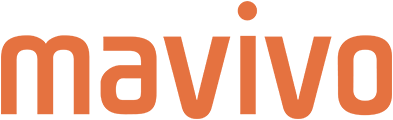 Droits de l'enfant
Droits de procédure de l'enfant
	
Droit d'être entendu
Droit d’être représenté
Droit d’être informé
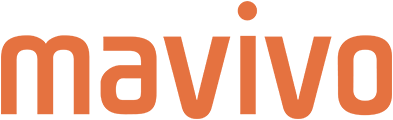 Tâches de la représentation juridique
INFORMATION ("traduction", explication)
ACCOMPAGNEMENT (dans la formation de l'opinion, sur le plan émotionnel)
S'assurer que la volonté de l'enfant soit ENTENDUE (et réfléchie)
S'assurer que la volonté de l'enfant soit REPRÉSENTÉE vis-à-vis de l'autorité/du tribunal (demande, justification)
Rédaction d'AVIS/PRISES DE POSITION, de réponses, requêtes, recours (si possible en collaboration avec le client/la cliente)
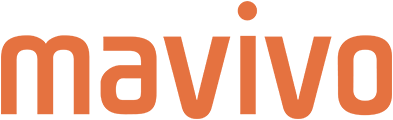 Quels sont les éléments communs à la plupart des cas ?
Situation dangereuse / situation litigieuse
... qui fait l‘objet d‘appréciations différentes
Participation de personnes aux implications émotionnelles différentes
Obligation de décider en fonction du bien de l'enfant
Etat de la procédure lors de l‘institution de la représentation, implique des procédures différentes
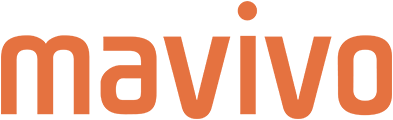 Aspects positifs pour l'enfant I
Des tiers attentifs 
permettent d'orienter l‘enfant 
proposent des informations adaptées à l‘enfant 
répondent à ses questions
aident à faire la différence entre culpabilité, responsabilité et participation
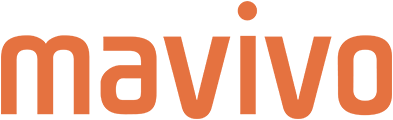 Aspects positifs pour l'enfant II
Renforcement de la résilience (résilience, résistance psychique = capacité à bien surmonter les crises et à les mettre à profit pour son propre développement)
Expérience de l‘auto-efficacité adaptée à l'âge et aux besoins de l‘enfant
Encouragement de la coopération par l'implication de l'enfant et la prise en compte de ses préoccupations (participation à la discussion, à la conception, à la décision, droit de décider soi-même).
Comment l‘enfant vit-il les conflits ?
Sabine Brunner, MMI du séminaire „Mit Kindern reden" 2019
[Speaker Notes: Bsp. Zerbrochene Beziehung der Eltern – Gedanken und Gefühle der Kinder dabei durchspielen]
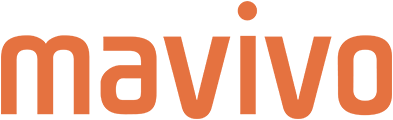 Attitude adaptée à l'enfant
Reconnaître l'enfant en tant que sujet
 Développer et montrer de l'intérêt
 Empathie - acceptation – congruence - authenticité
 Tenir compte du stade de développement de l'enfant
 Responsabilité envers le bien-être de l’enfant
 Reconnaître et signaler les limites
	
................. Légèreté, curiosité, intérêt, flexibilité, sérénité, confiance, bienveillance, humour, sérieux......
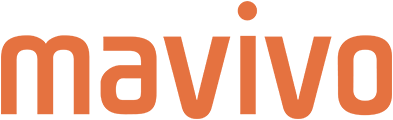 La volonté de l'enfant
Opinions, déclarations et souhaits d'un enfant sur des sujets qui lui tiennent personnellement à coeur 
Ne nécessite pas de justification logique, consciente, rationnelle
Ne doit pas être exprimée verbalement
Observable dès l'âge de 2 ans
Caractéristique de la volonté de l'enfant : orientation vers un but, intensité, stabilité et autonomie
( Dettenborn, H. (2017, 5e éd. Kindeswohl und Kindeswille. Psychologische und rechtliche Aspekte).
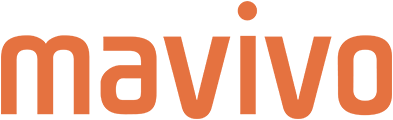 L'âge de l'enfant et sa volonté
Dès la naissance : distingue et communique le sentiment de bien-être et de déplaisir
3 ans : saisit les préférences, souhaits, idées 
4 ans : forme sa propre opinion
6 ans : capacité de l'enfant à communiquer sa volonté à des personnes non familières.
12 ans : capacité de discernement (varie selon la situation !)
 Les limites d'âge doivent être considérées comme approximatives.

(Sabine Brunner, MMI du séminaire „Mit Kindern reden" 2019)
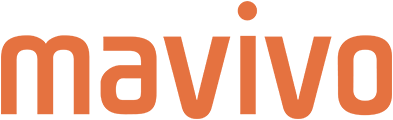 Zone de tension volonté de l'enfant – bien de l'enfant
Définition du bien de l'enfant (Maywald, Jörg. MMI-JB 2007)
"Une action orientée vers le bien de l'enfant consiste à choisir l‘action alternative la plus favorable à l'enfant, orientée vers les droits et les besoins fondamentaux des enfants".
La volonté de l'enfant doit être considérée comme faisant partie intégrante des réflexions sur le bien de l'enfant !
Les professionnels des différentes disciplines ont des points de vue différents - des opinions différentes
Discussions autour de l'âge (capacité de discernement)
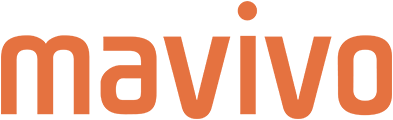 Défis généraux
Pratique encore „peu courante“ de nommer des représentants d‘enfants
Longueur des procédures, y compris les procédures de recours
Constellations de cas très différentes selon le cas spécifique avec un fort impact sur la compréhension et le mode de fonctionnement (âge de l'enfant, type de procédure, urgence, etc.)
Coopération entre les représentants de différentes professions dans un domaine très multidisciplinaire avec une grande marge d'appréciation.
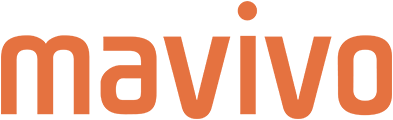 Défis au niveau de l'enfant
Expérience positive
Stade de développement de l'enfant
Accessibilité à l'enfant
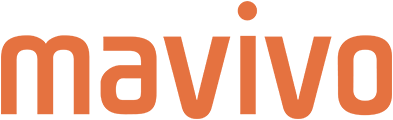 Défis au niveau des parents et des représentants des parties impliquées
Accessibilité aux parents
Un parti pris clair en faveur de l'enfant
Délimitation et positionnement dans le contexte spécifique
Défis au niveau des autorités
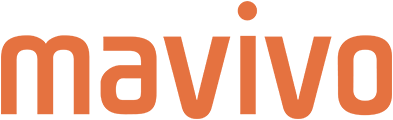 Différentes méthodes de travail et procédures au sein des autorités
Clarification des attentes lors de l‘attribution du mandat
Compréhension différente du rôle de représentant de l'enfant
Question de l'indépendance (mutuelle)
Question de la valeur ajoutée pour l'autorité
Coûts (supplémentaires) et procédures plus complexes
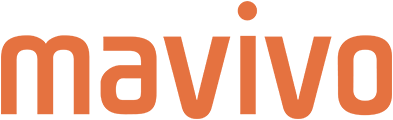 Merci pour votre attention !
Patrizia Carù		Gestion de cas socio-juridiques 		General-Guisan-Strasse 47, Case postale 2089		8401 Winterthur						T : +41 52 521 00		www.mavivo.ch		Une offre de la coopérative Musivo
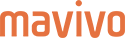